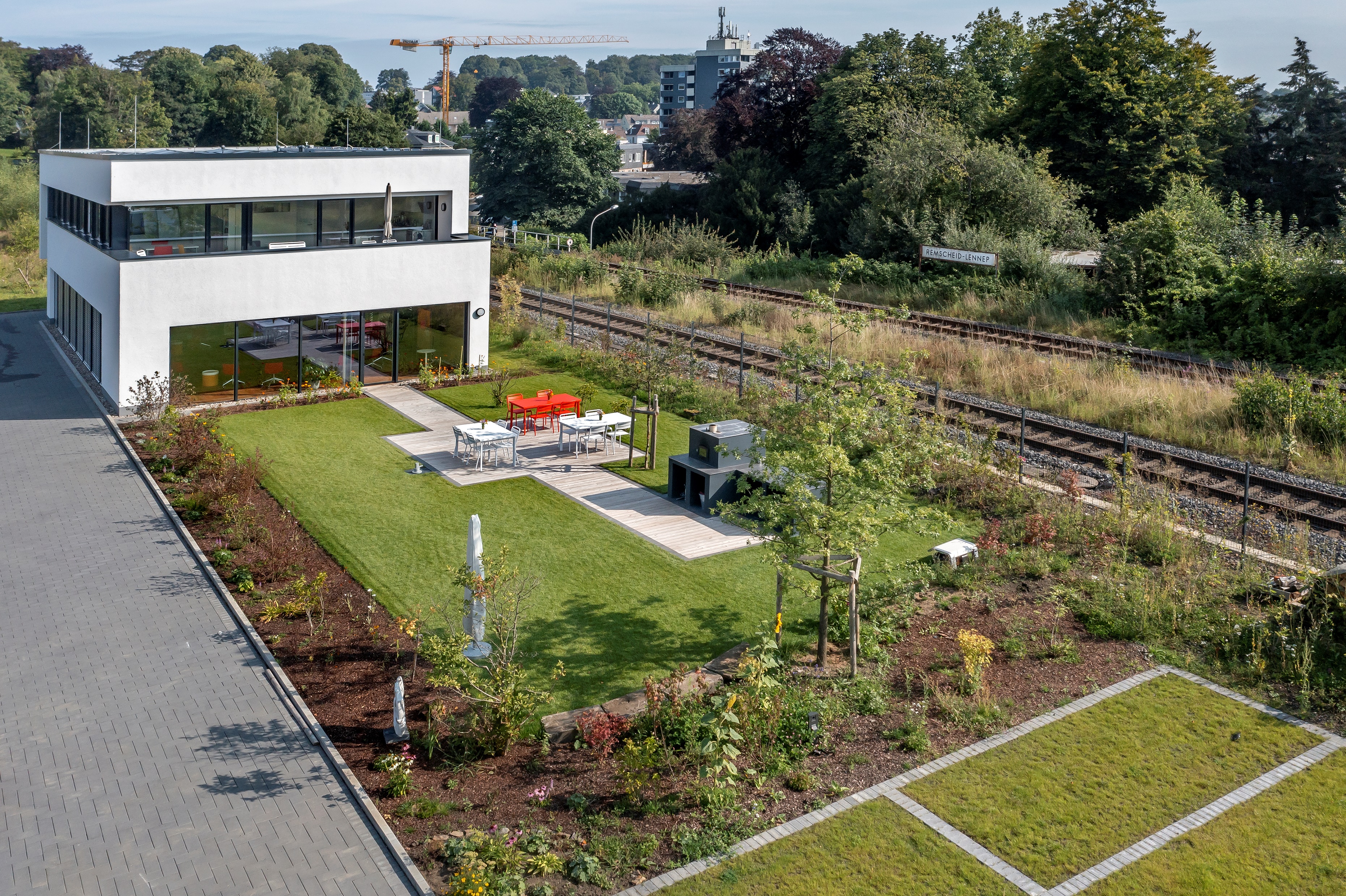 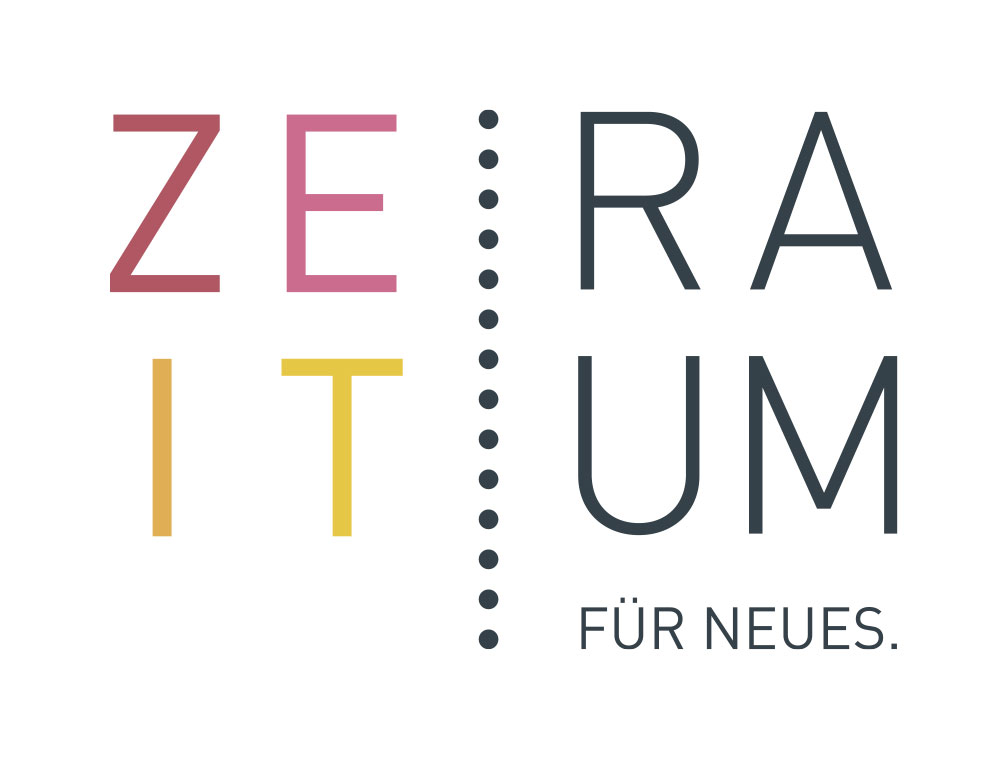 Aushilfe Seminarservice
ZEIT:RAUM – Rückzugsort für intensive Arbeit

Drei Seminarräume von klein (16 qm) bis groß (110 qm) umfasst der ZEIT:RAUM. Ein offener Küchenbereich als Ort des Ankommens und für zwanglose Kommunikation sowie ein Garten zum Durchatmen runden das Angebot ab.
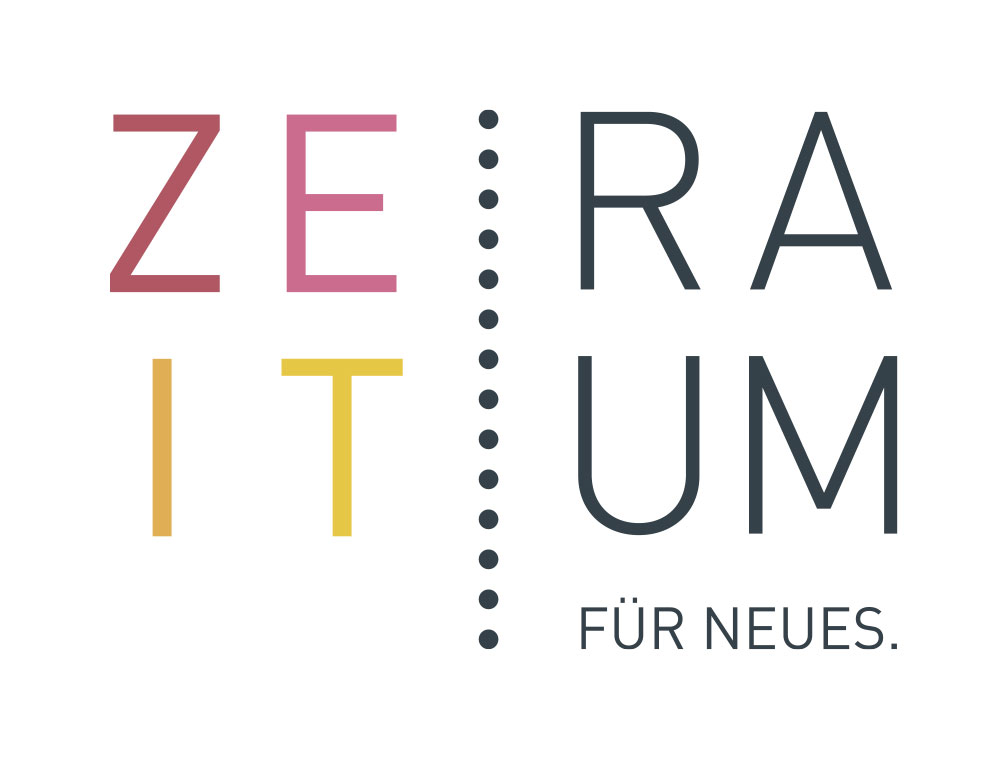 Aushilfe für Seminarservice gesucht
Ihre Aufgaben:
Herzlicher Empfang der Teilnehmer:innen
Betreuung und Organisation der Seminarpausen
Vor- und Nachbereitung der Räume
Veranstaltungstechnik einrichten und betreuen
Ausgezeichnete Servicekraft
Anforderungen:
Erste Berufserfahrung im Servicebereich und Veranstaltungsumfeld
Flexible Arbeitszeitanfragen bei Seminarbuchungen, 
     ca. 4-6 mal im Monat á 3 Stunden
Sehr selbständiges Arbeiten
Positive Persönlichkeit
Strukturiertes Arbeiten
Serviceorientierung
Haltung als Gastgeber:in und Problemlöser:in
Vertriebsorientiert und Kommunikationsstärke

Wir bieten:
Angemessenes Gehalt auf Mini-Job Basis
moderner Arbeitsplatz
abwechslungsreiches Arbeitsfeld


Der Arbeitsplatz befindet sich in Remscheid-Lennep (zwischen Köln und Wuppertal). Das Büro hat eine sehr gute ÖPNV-Anbindung und liegt direkt am Bahnhof Lennep. 

Interesse? Dann freuen wir uns über Ihre Bewerbung
per E-Mail an: bettina.wagner@praxisfeld.de 
PRAXISFELD GmbH - Bettina WagnerKarlstr. 2 - 42897 RemscheidTel. +49 2191 46455-16
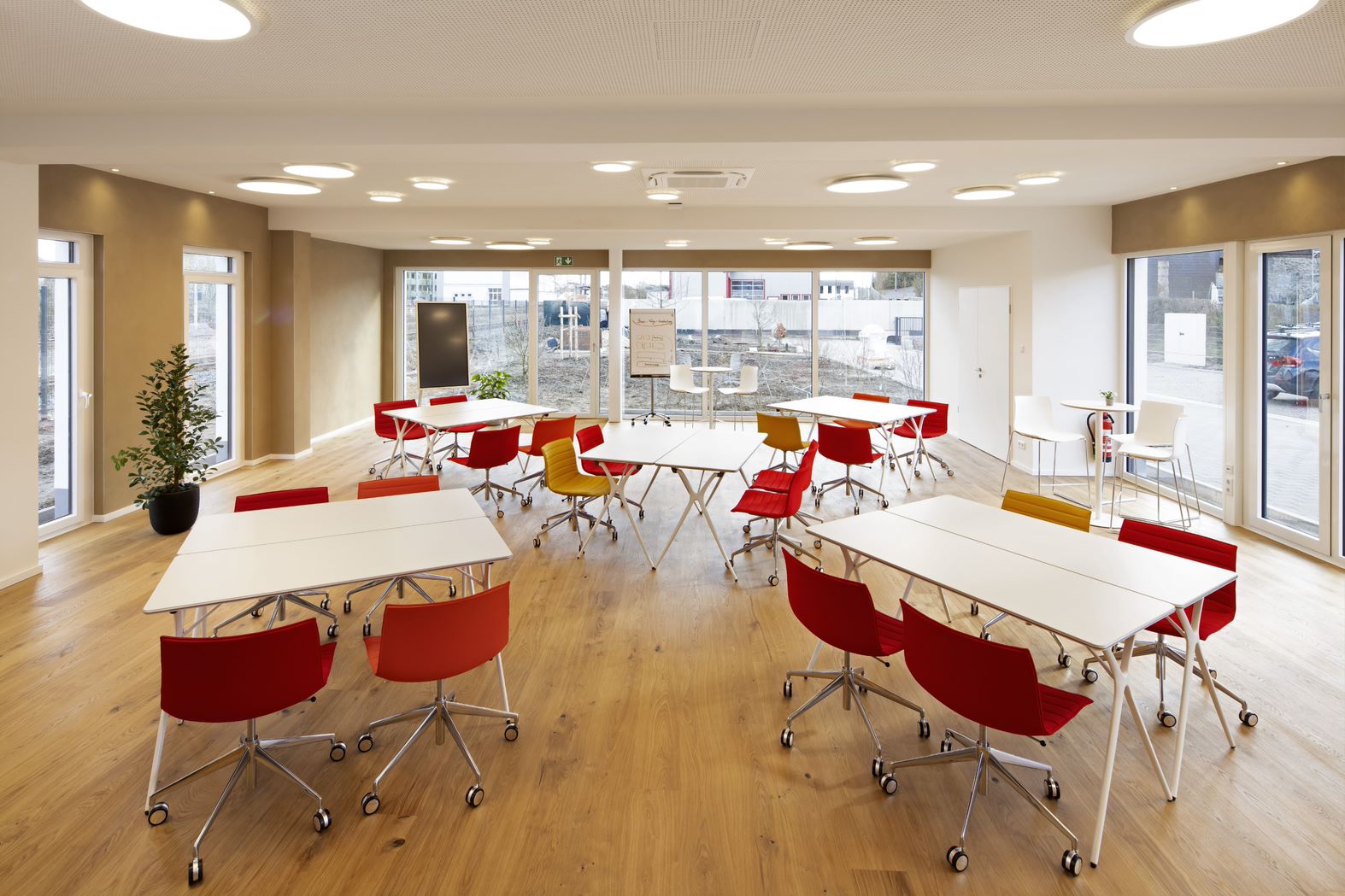 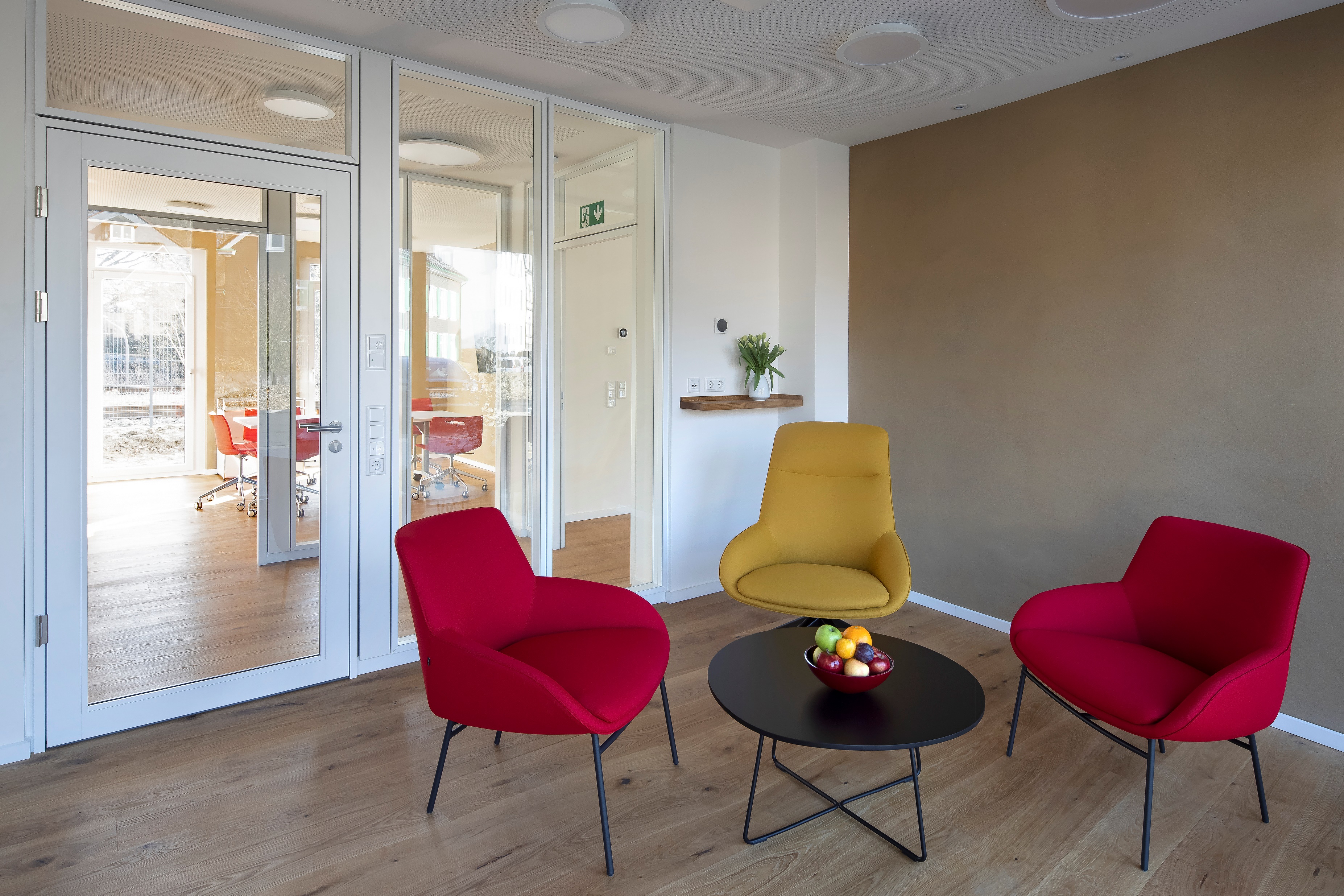 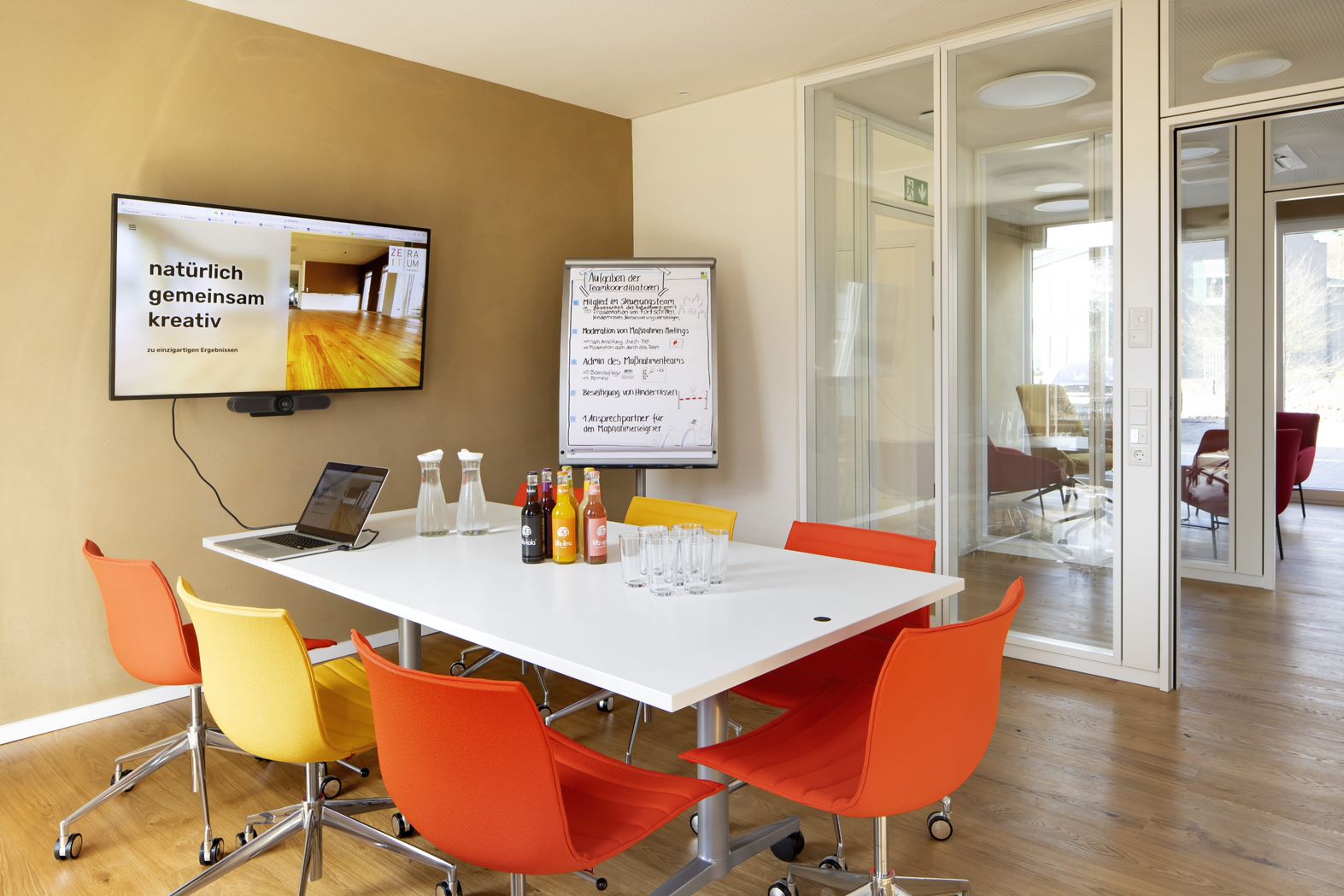 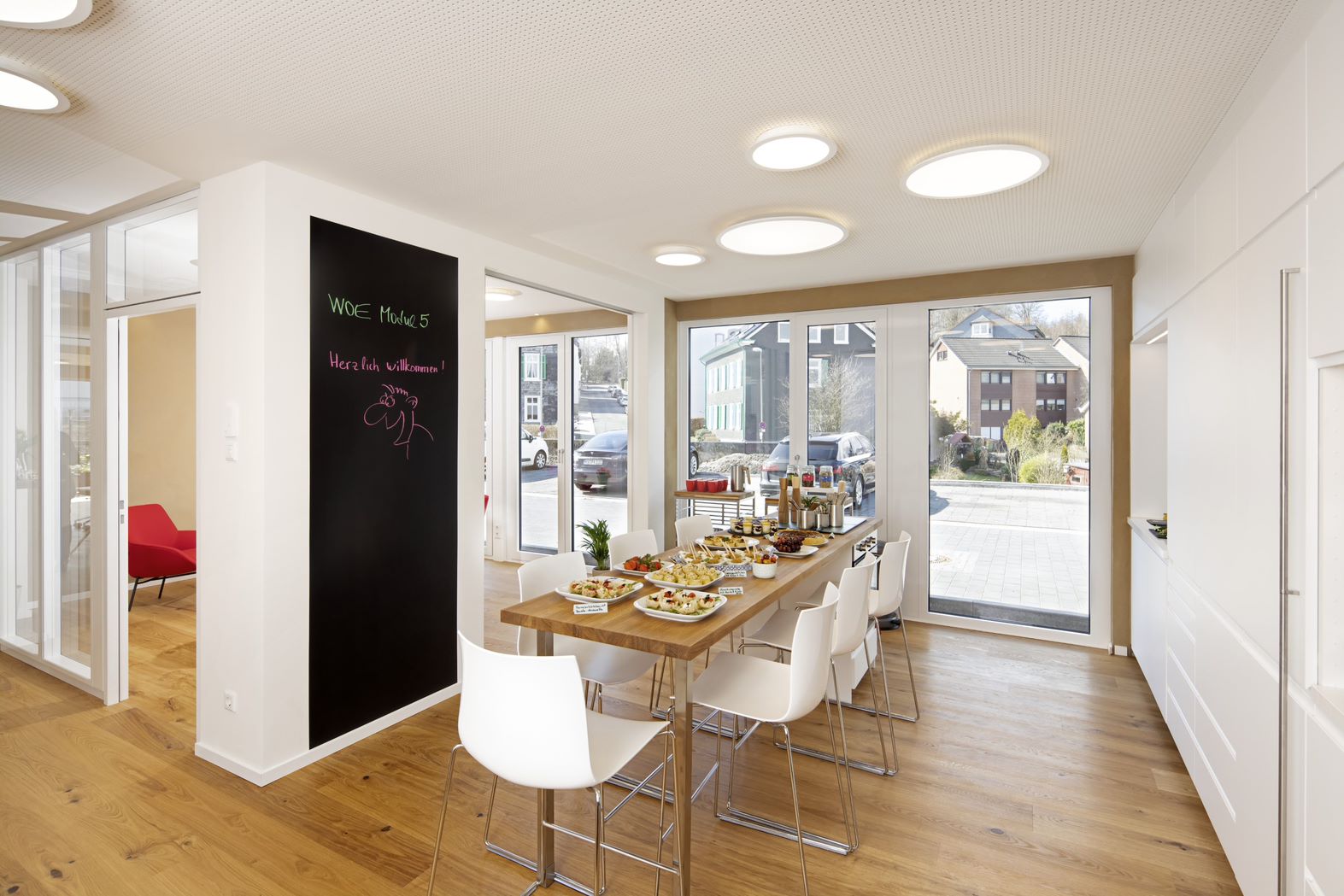